ForløbsbeskrivelseDet nationale ledelsesprogram  i sundhedsvæsenet
Implement Consulting Group & LEAD – enter next level
Hold 2, 2018
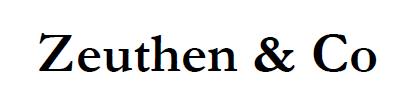 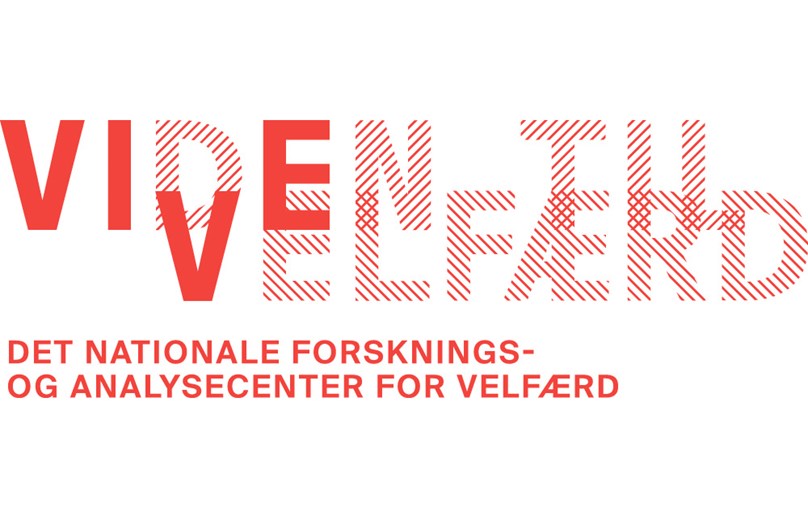 Forløbsoversigt 2018
FÆLLES MODULER
SEPTEMBER
AUGUST
OKTOBER
FEBRUAR
APRIL
MAJ
JUNI
JULI
NOVEMBER
MARTS
Februar
7/3
19-21/3
7-9/5
18-20/6
1-2/10
27-29/11
Telefonisk forsamtale med alle deltagere
Kick-off
Modul 1
Modul 2
Modul 3
Modul 5
Modul 4
Kultur og ledelse
Det nye kvalitets-paradigme
Patienten som kvalitetspartner
Udsyn og perspektiv (Skotland)
Motivation og styring
Region M
Hotel Vejlefjord
Region H
Højstrupgård
Region N
Comwell Hvide Hus
Region S
Hotel Fåborg Fjord
Region Sj.
Kragerup Gods
GEOGRAFISKE SPARRINGSGRUPPER
10-12/4
29-31/10
27-29/8
ARBEJDE I EGEN ORGANISATION
Forbedringsinitiativ og sparring med coaches
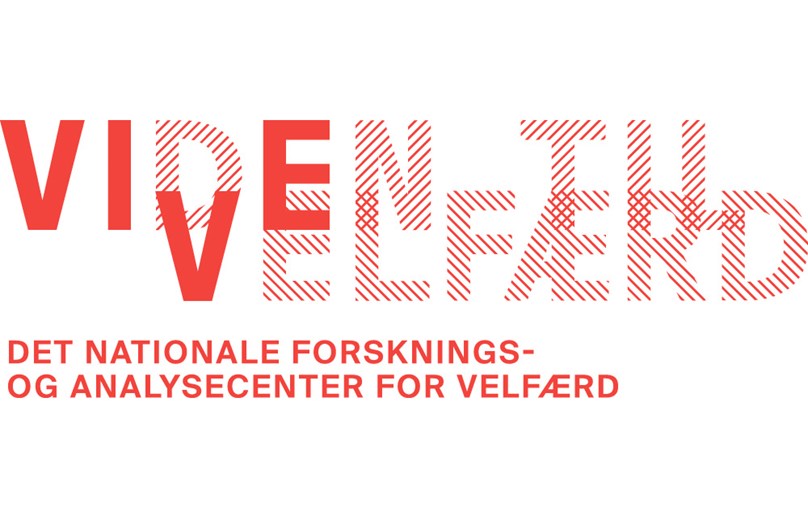 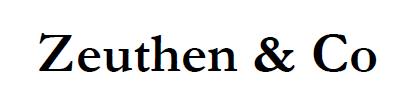